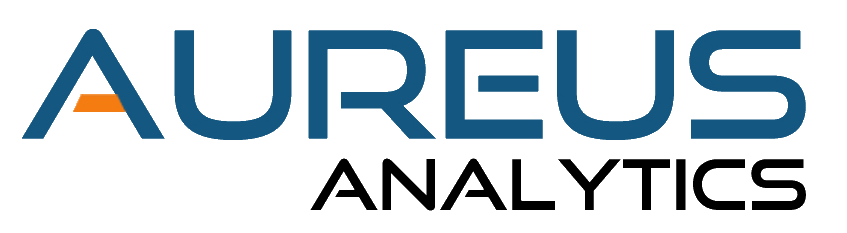 The Customer Experience &  Intelligence Company
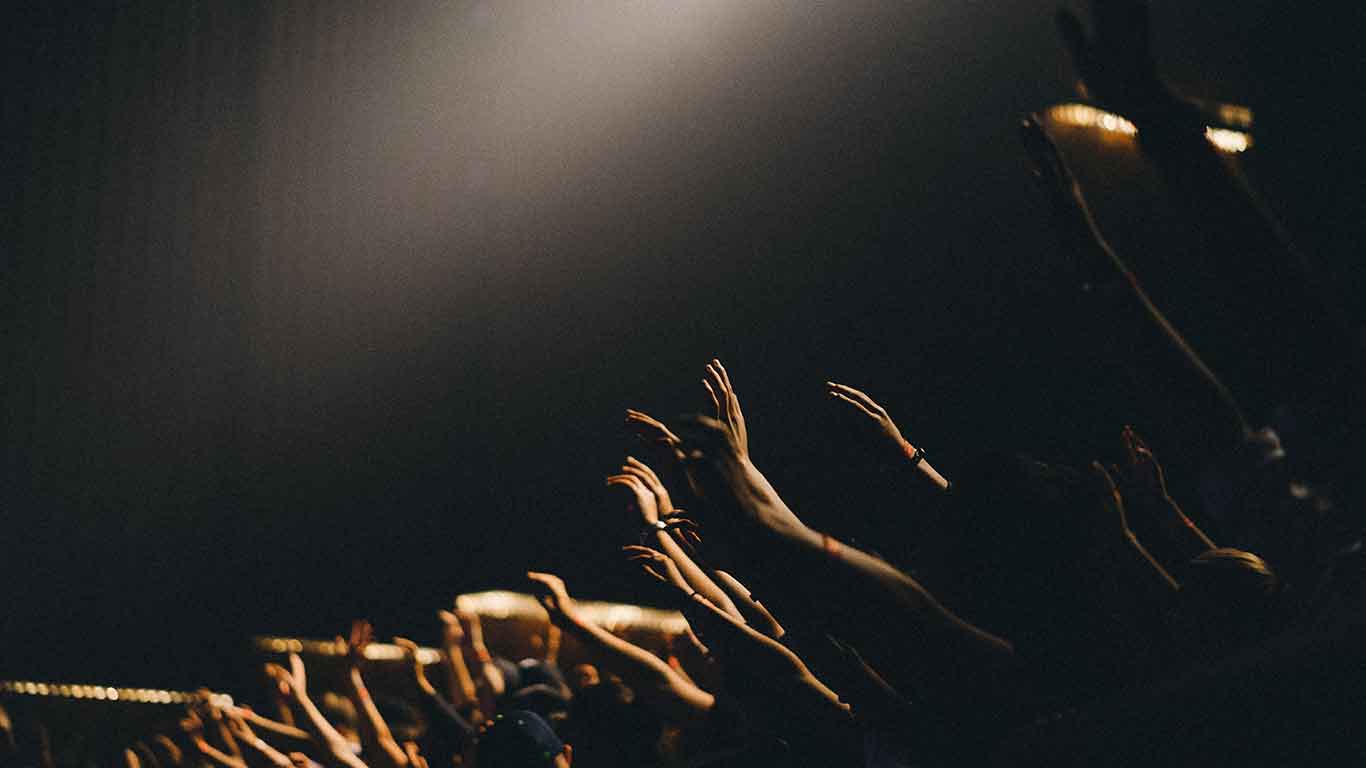 Radical Shift in Consumer Behavior & Technology
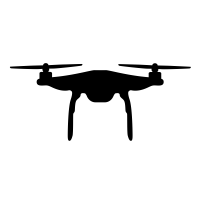 Data Deluge
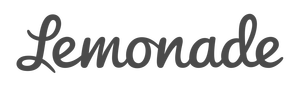 Mobility
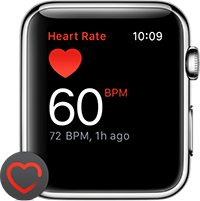 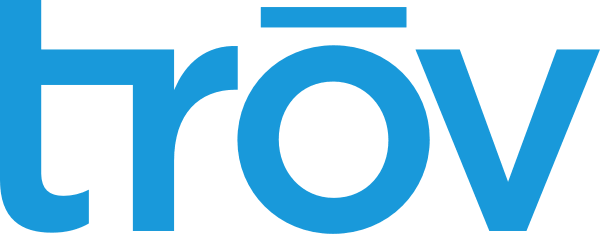 Sharing Economy
Insta –fication
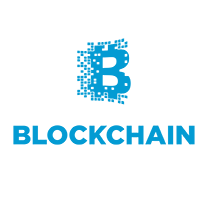 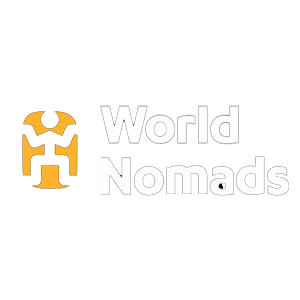 Aware
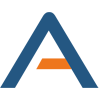 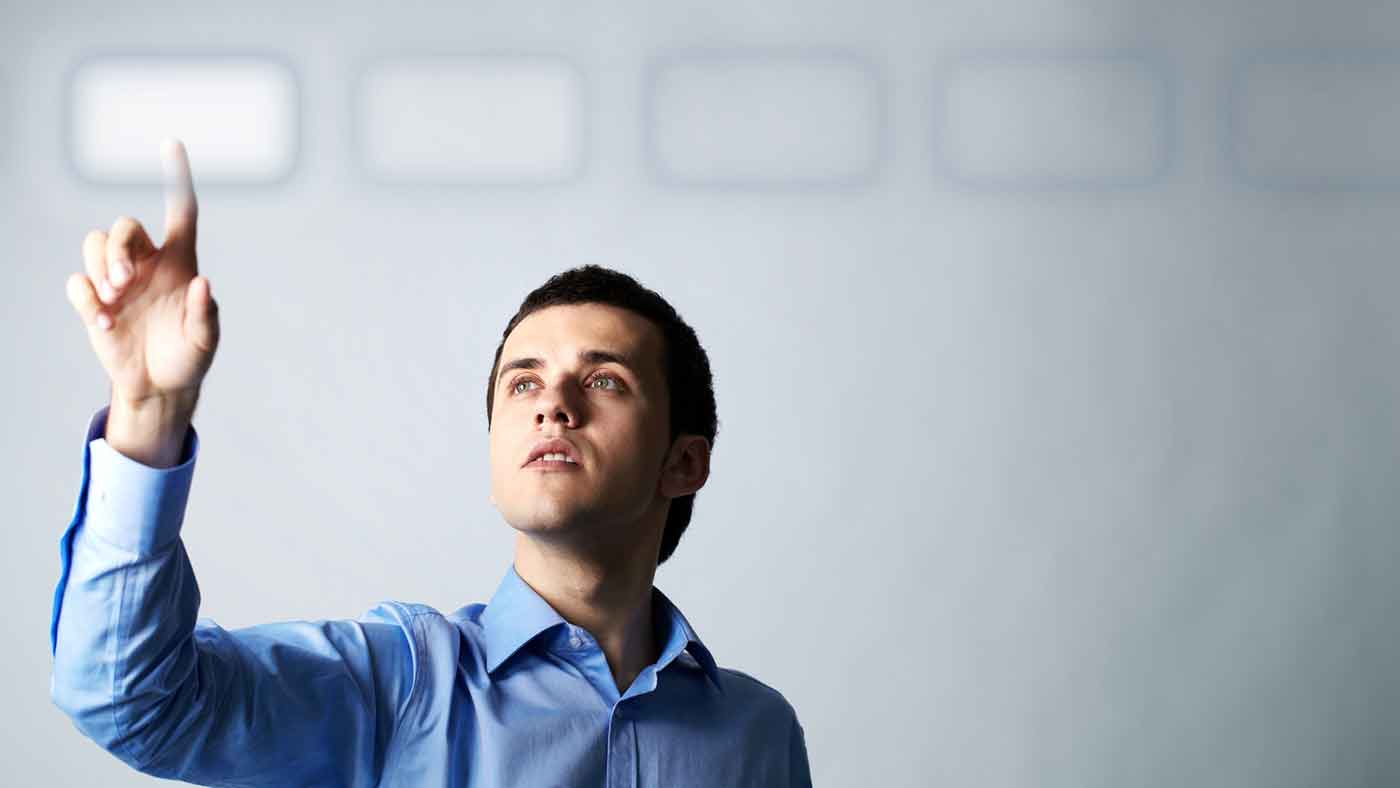 AUREUS: Delivering Actionable Insights at the Point of Decision
EPIC 
Customer Experiences
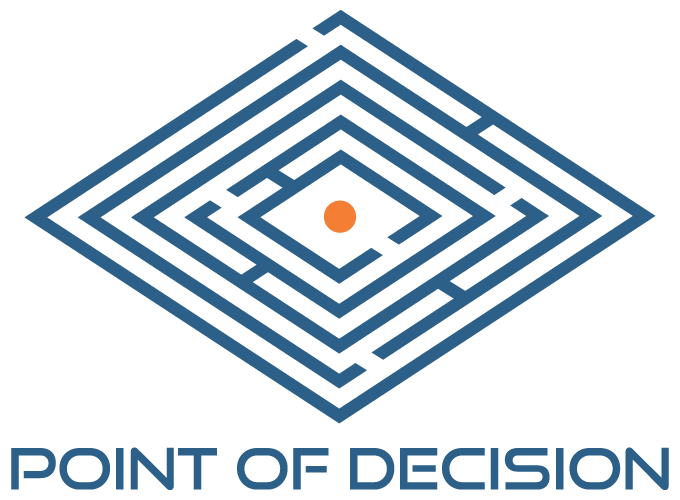 Predictive Analytics
Machine Learning
=
+
@
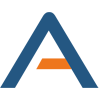 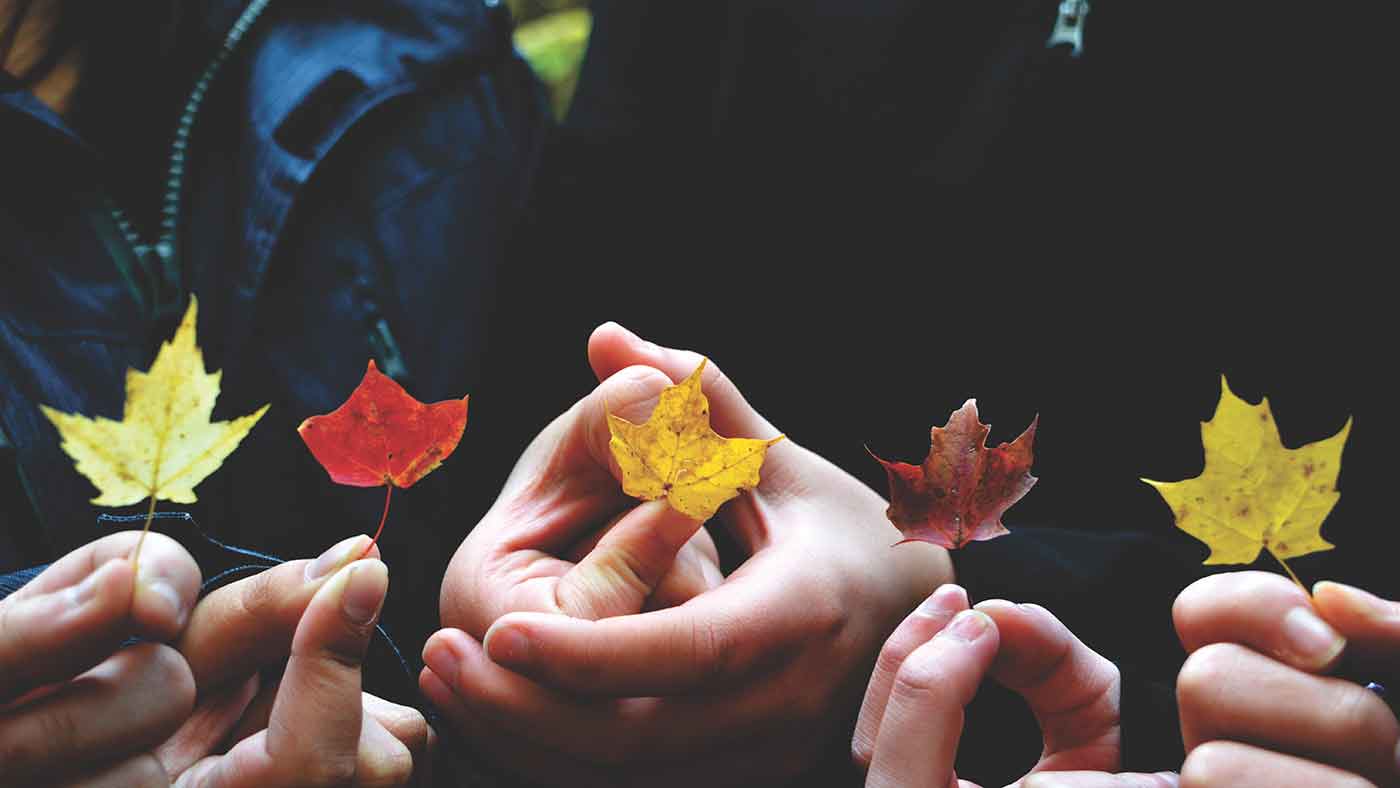 @ Aureus
USP
Alumni
Pedigree
Recognized By
1
3
4
T
M
B
N
+
+
Only Analytics Platform designed for Insurance and Banking
Funded & Backed by Industry Veterans and Technology Gurus from Google, Credit Suisse, etc.
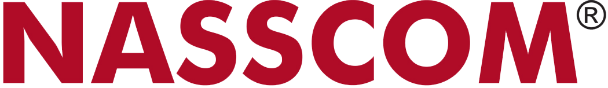 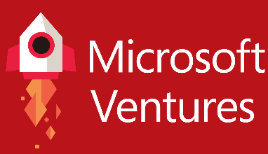 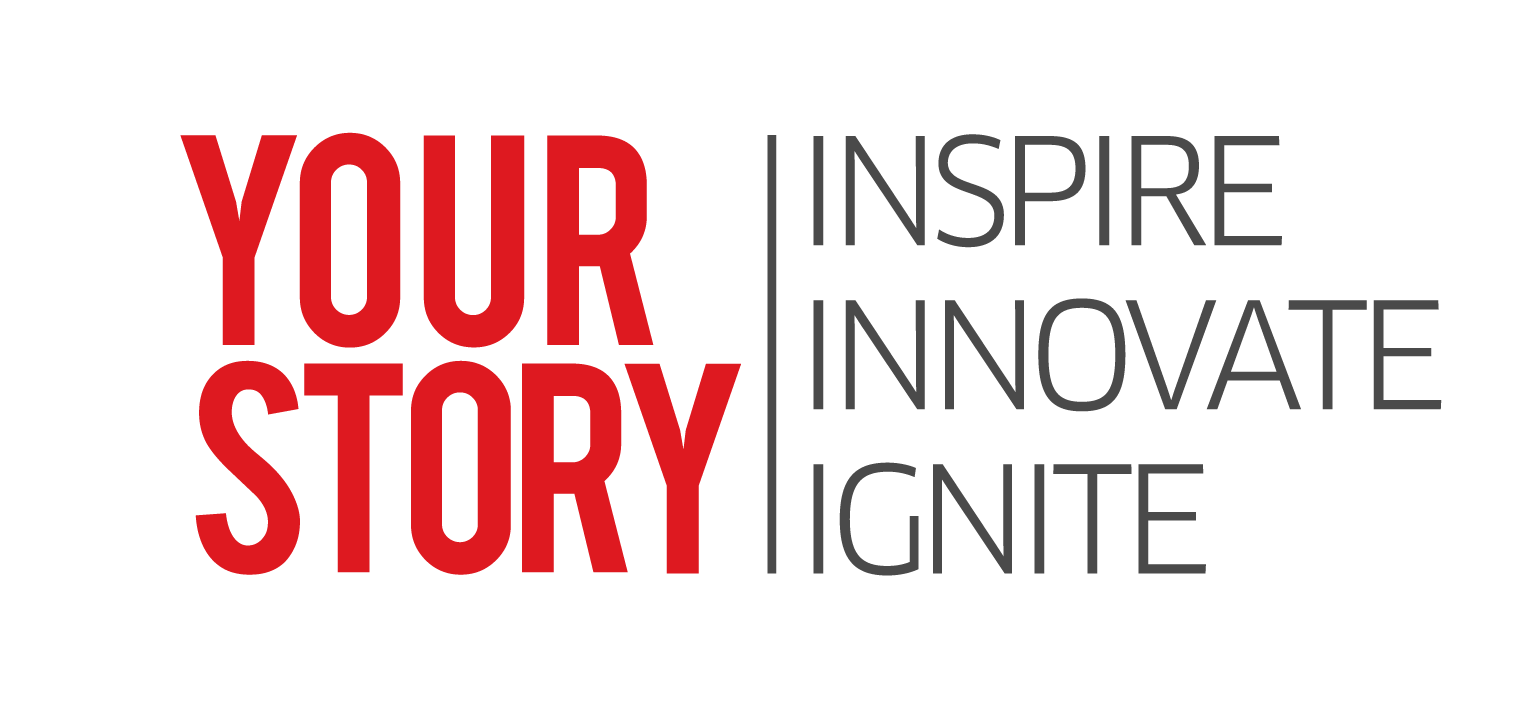 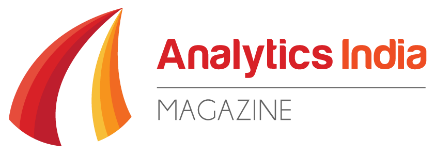 CUSTOMER RECORDS PROCESSED
DATA VOLUME PROCESSED
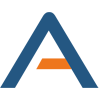 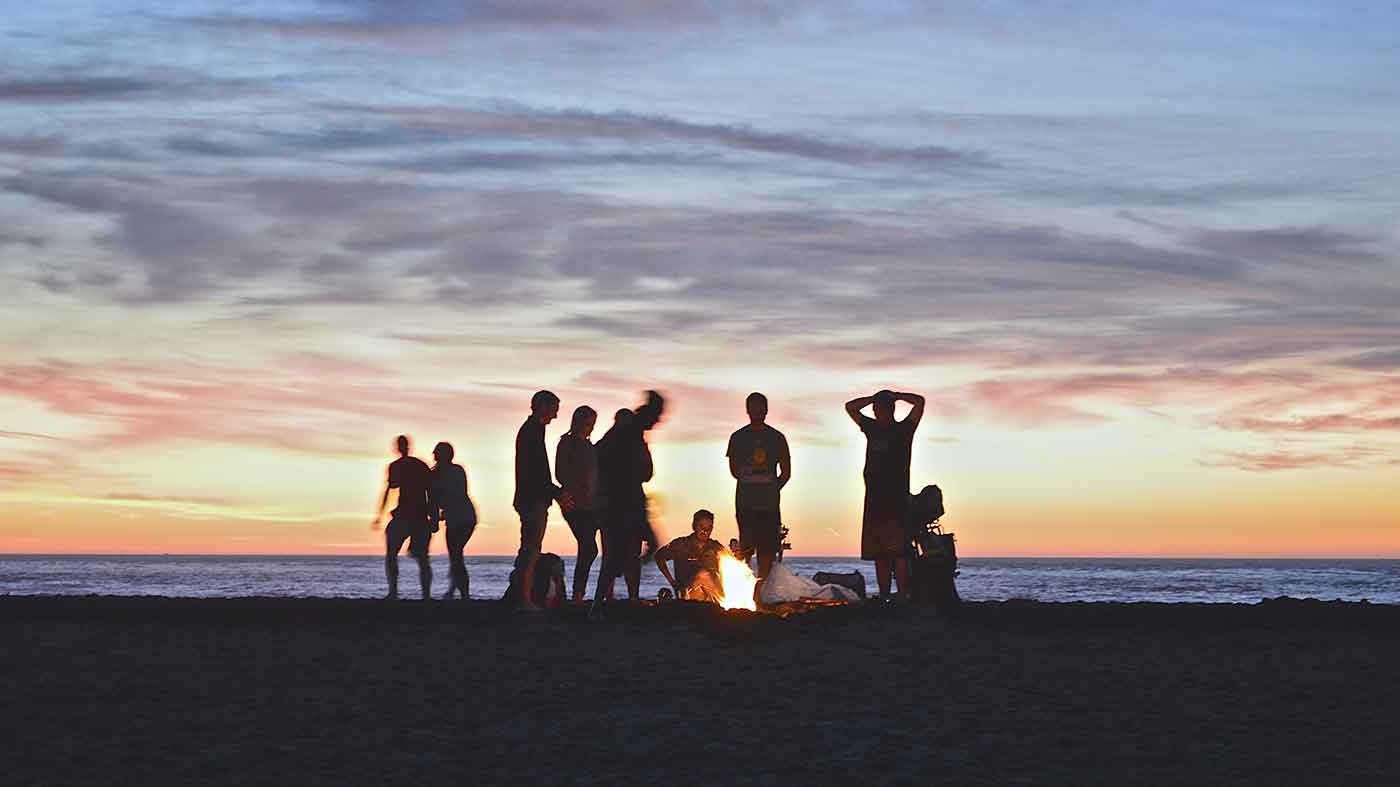 We work with some of the best
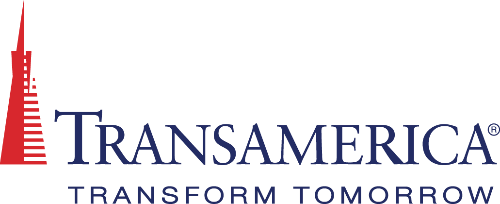 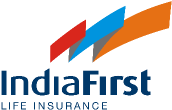 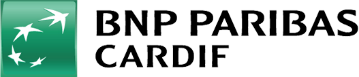 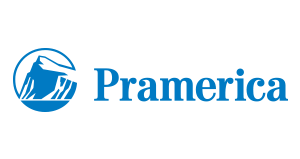 (SBI Life)
(Aegon Life)
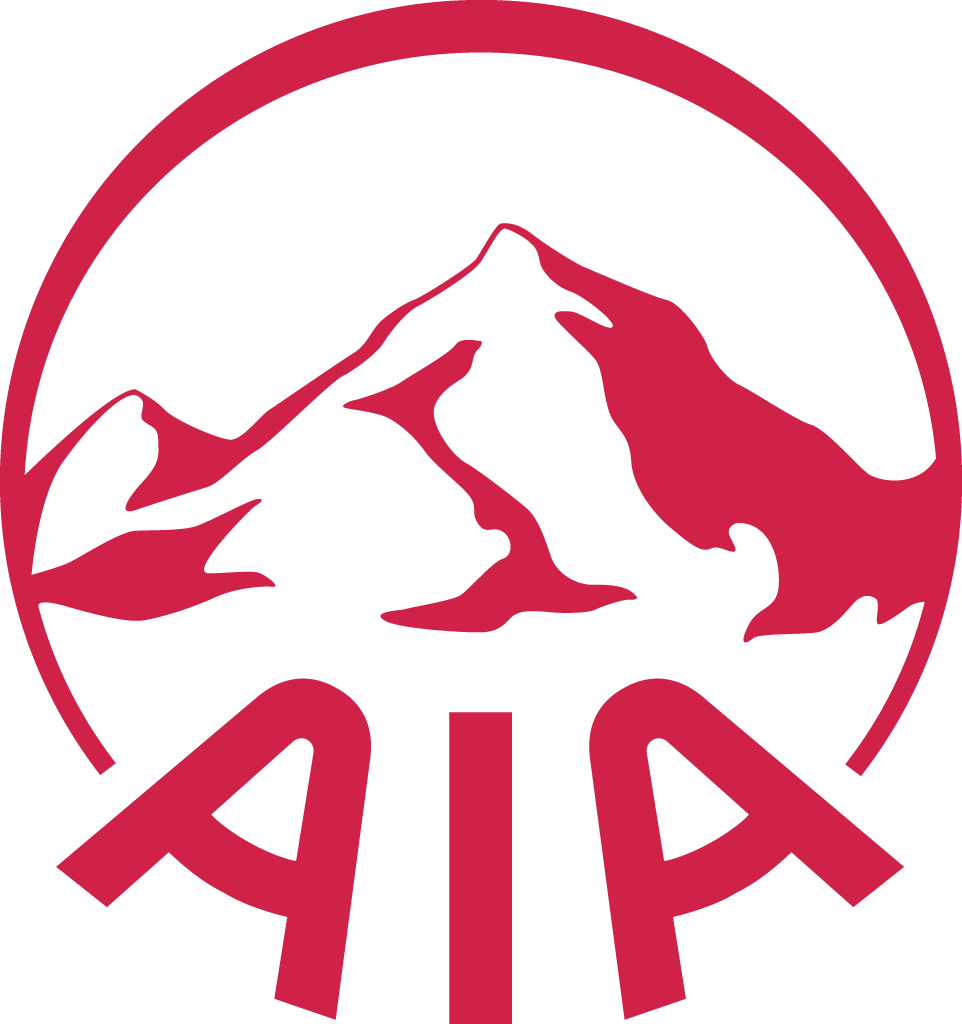 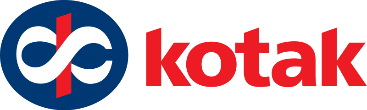 (TATA AIA)
(DHFL Pramerica)
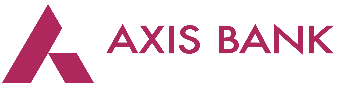 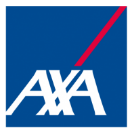 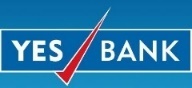 (Bharti AXA)
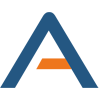 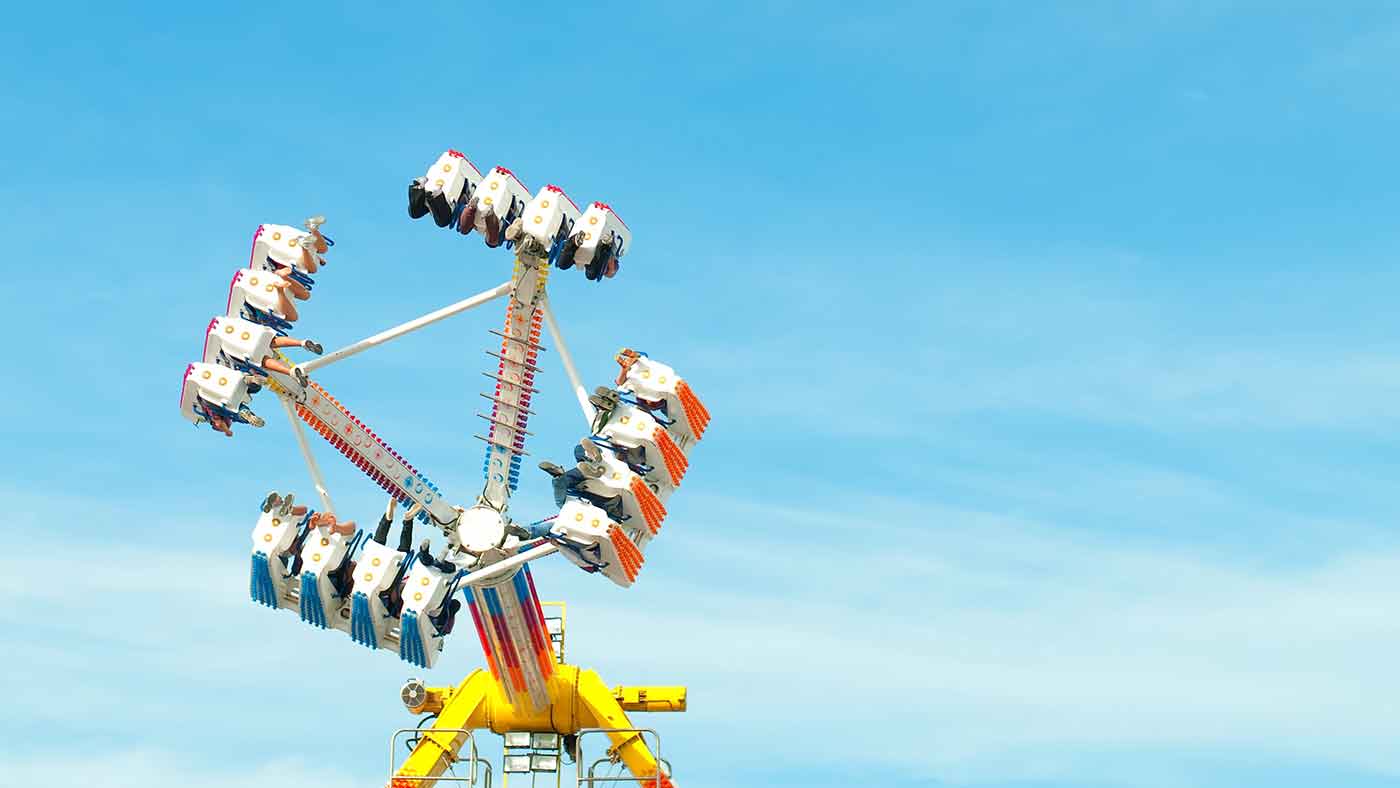 The Product Suite
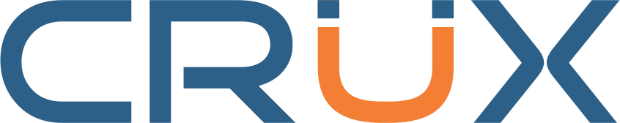 Re-imagining Customer Experience
Retention | Cross Sell | Claims | Fraud
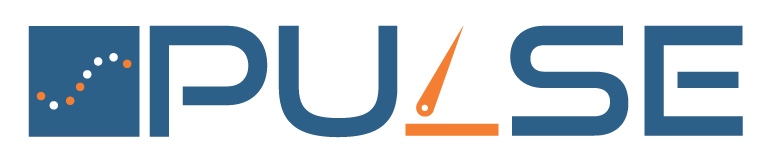 NPS | Customer Loyalty
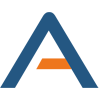 Business Ready Analytics Platform
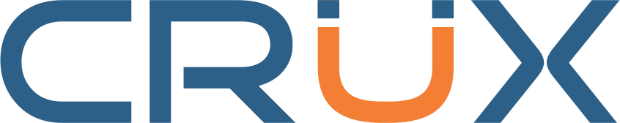 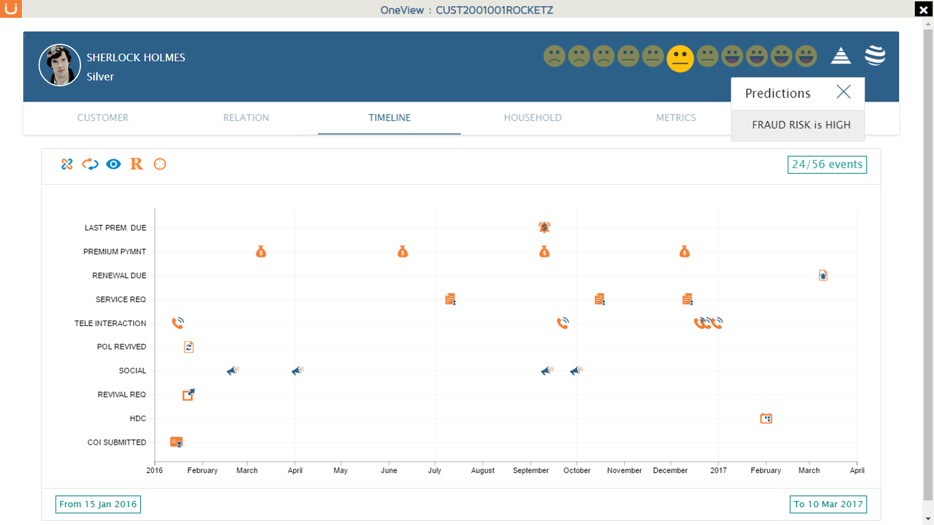 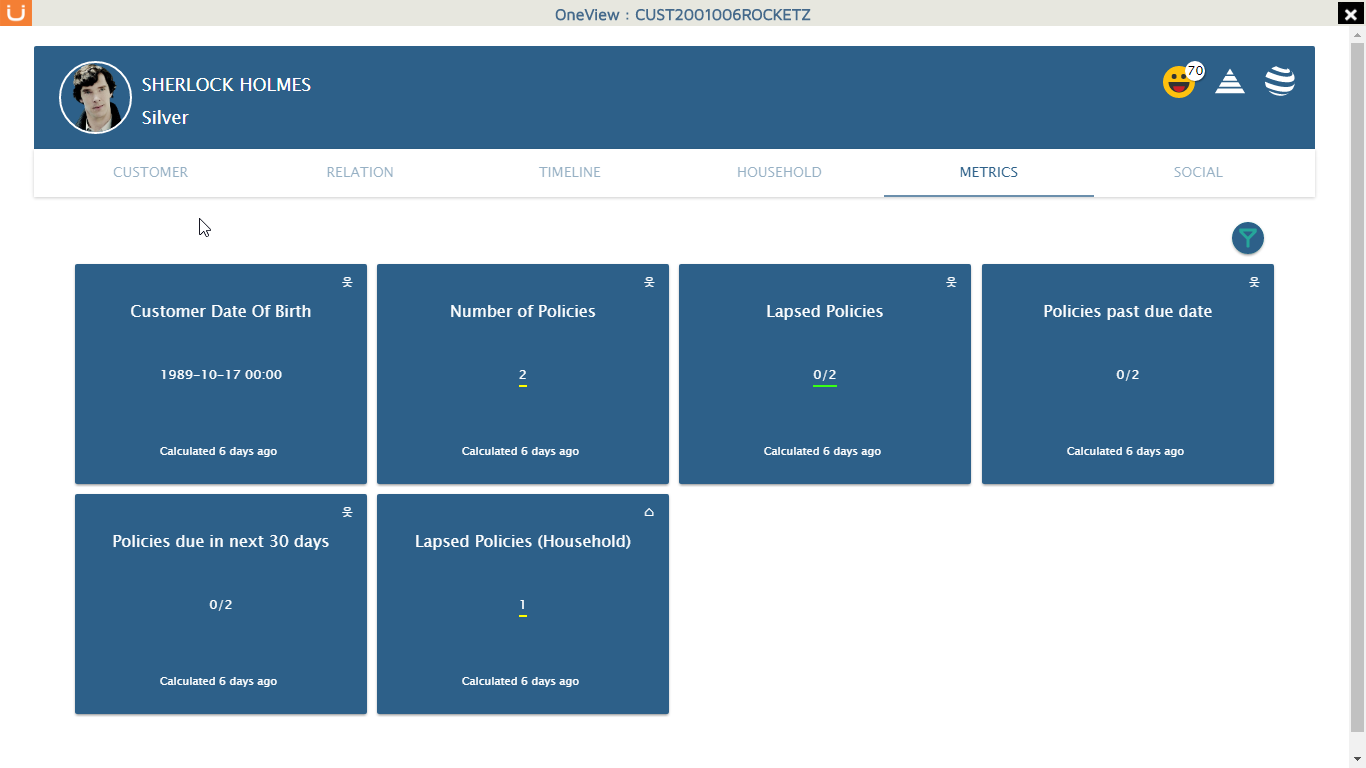 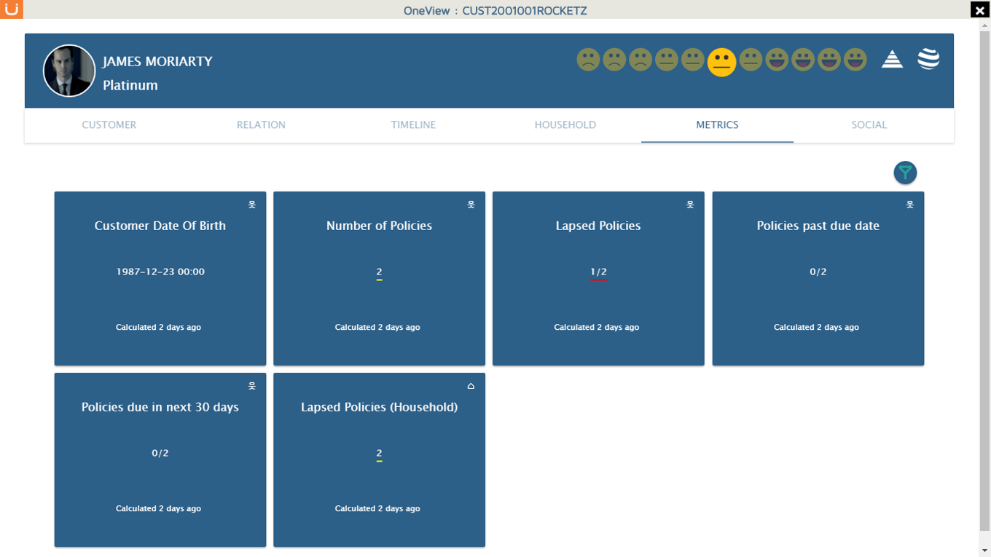 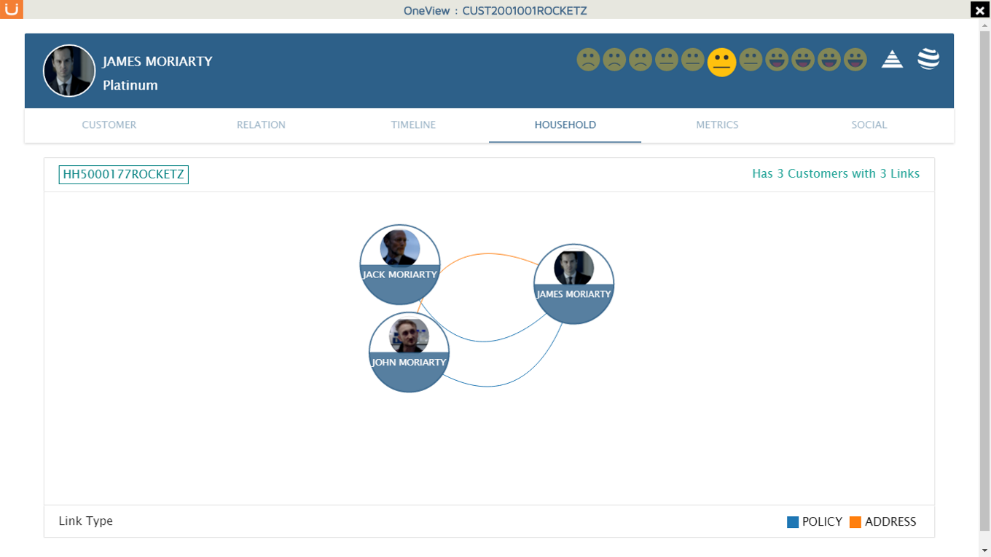 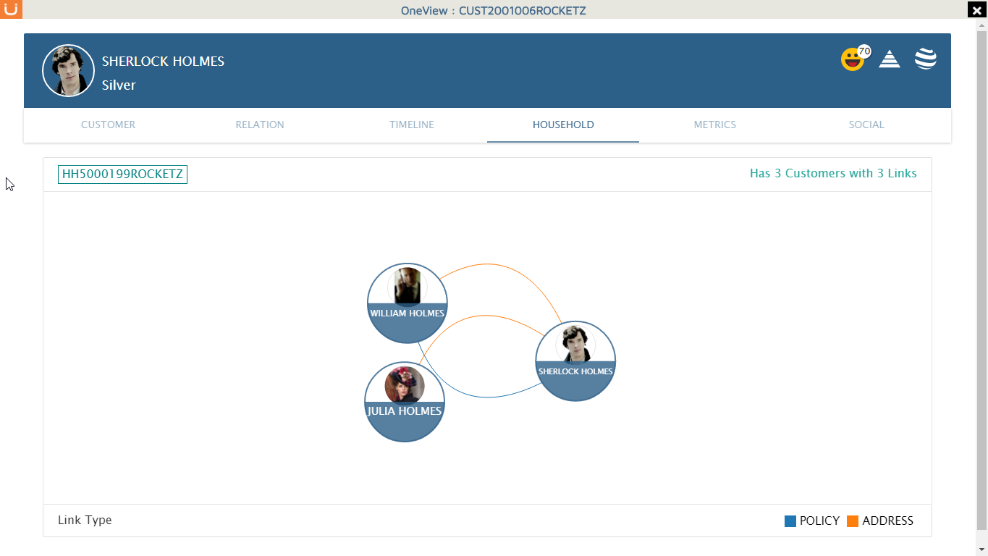 INTERACTIONS
+
TRANSACTION
CROSS SELL
ANALYTICS
RETENTION 
ANALYTICS
CLAIMS ANALYTICS
FRAUD ANALYTICS
HOUSEHOLDING
INDUSTRY 
KPIs
ONE VIEW
CORELATIONS
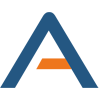 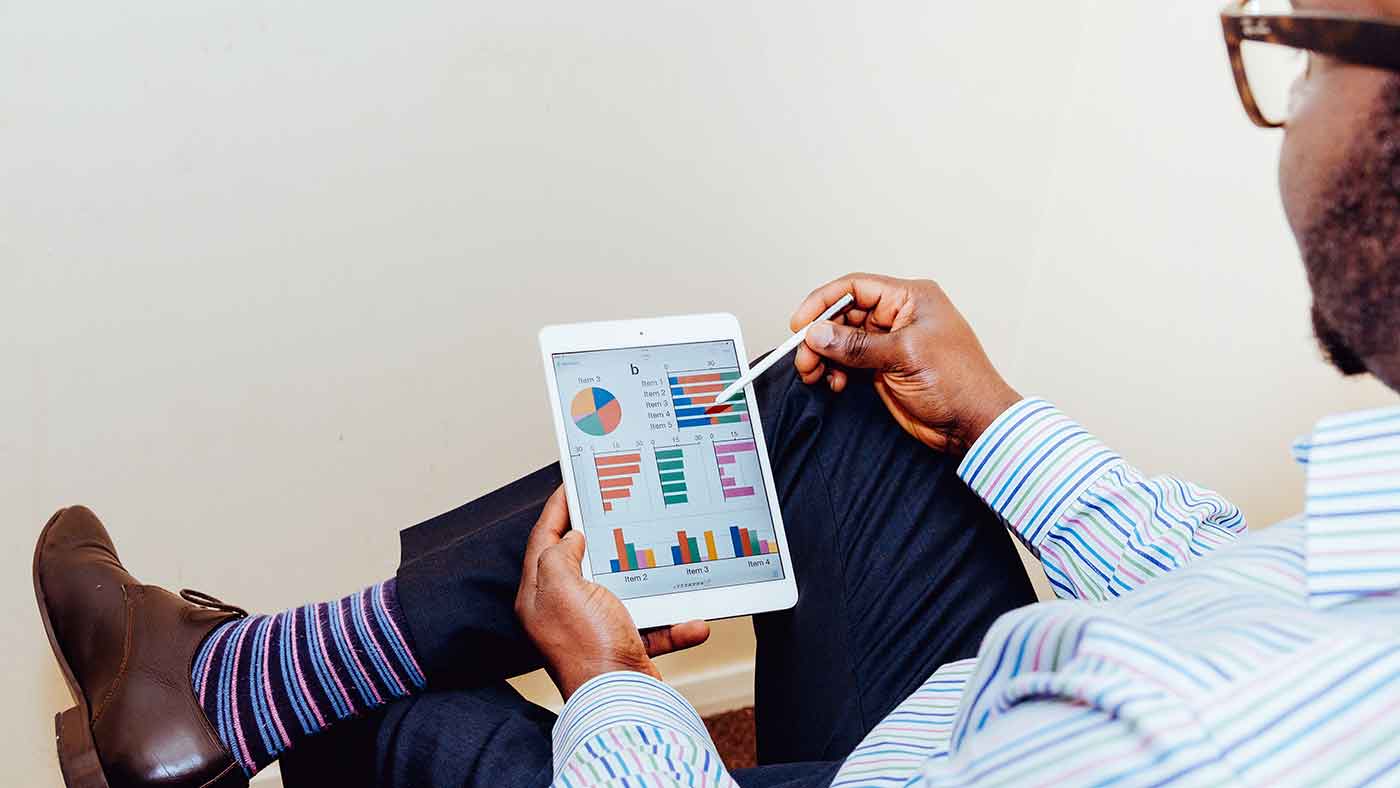 “
Aureus’ Claim fraud prediction allows our investigators to focus only on ~10% of early claims for investigation and is able to capture ~80% of all fraud cases.
COO, 
Large National Insurer
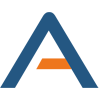 Actionable Net Promoter Score Analytics
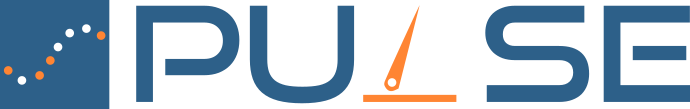 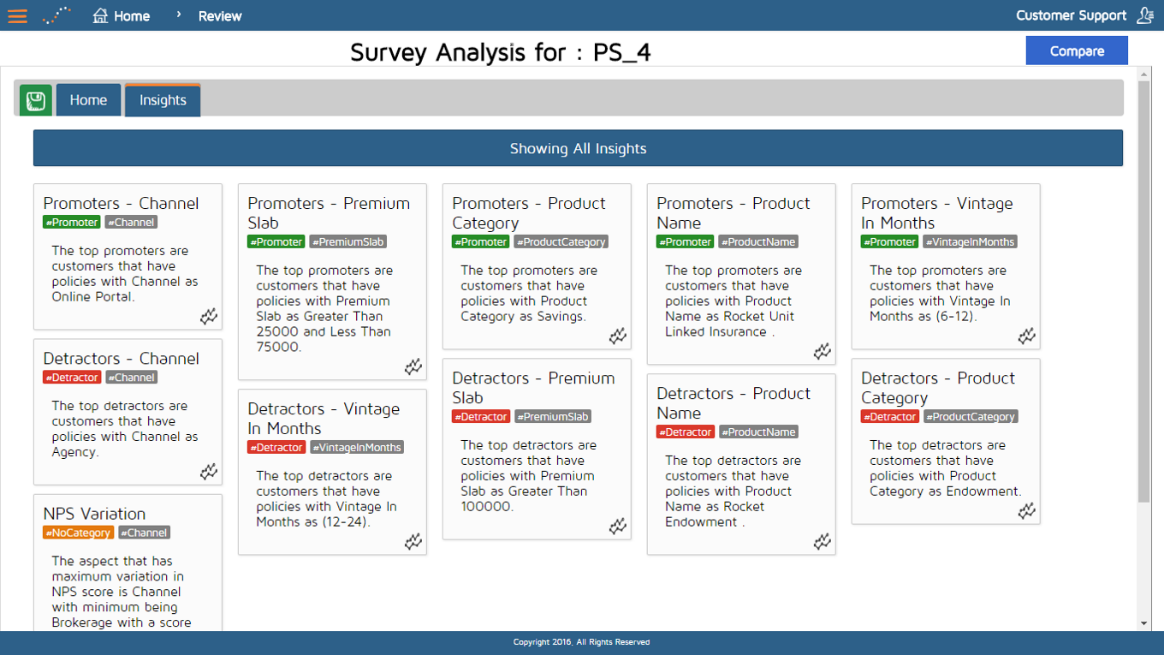 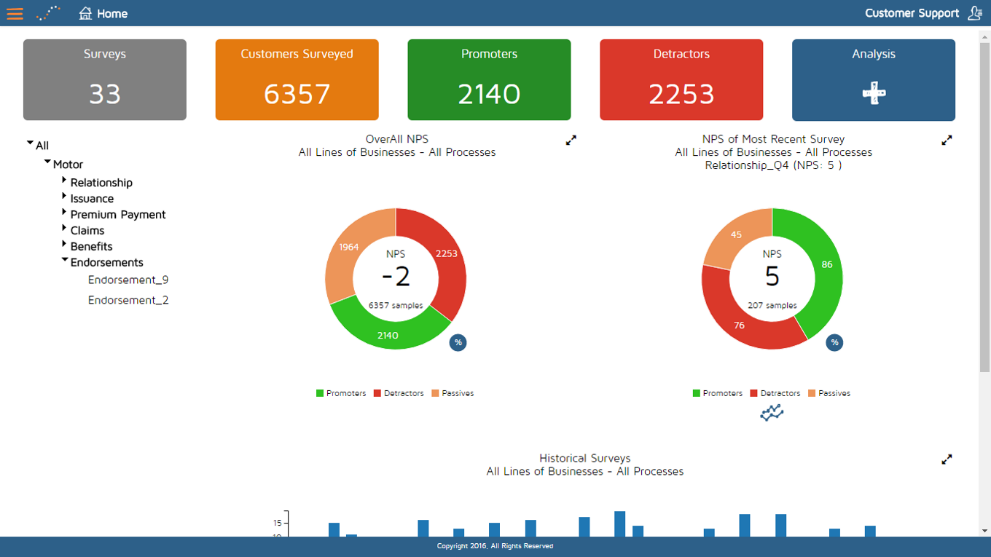 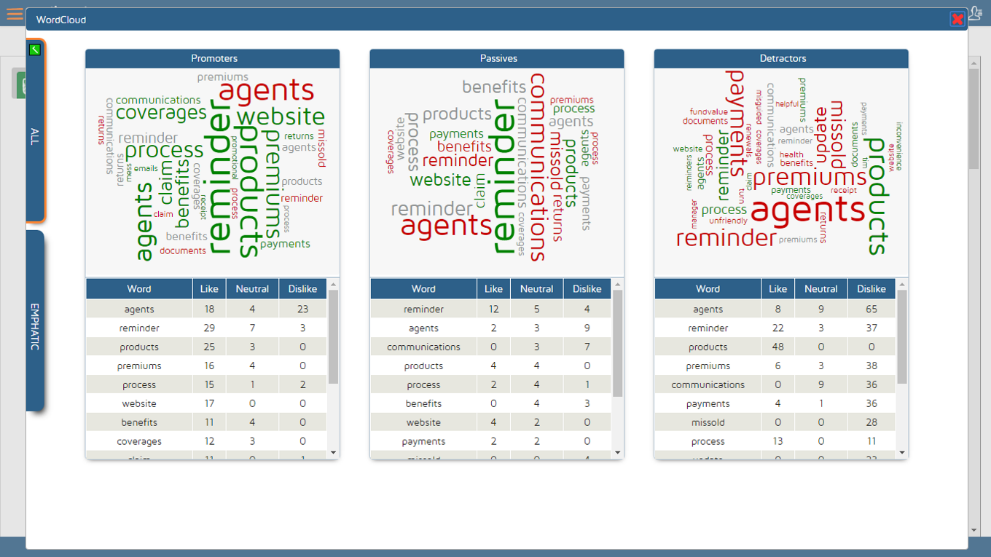 CUSTOMER JOURNEY ANALYSIS
ADVANCED TEXT ANALYTICS
SURVEY + INTERACTION DATA
NATURAL LANGUAGE PROCESSING
ACTIONABLE INSIGHTS IN ENGLISH
MACHINE LEARNING
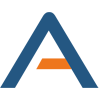 “
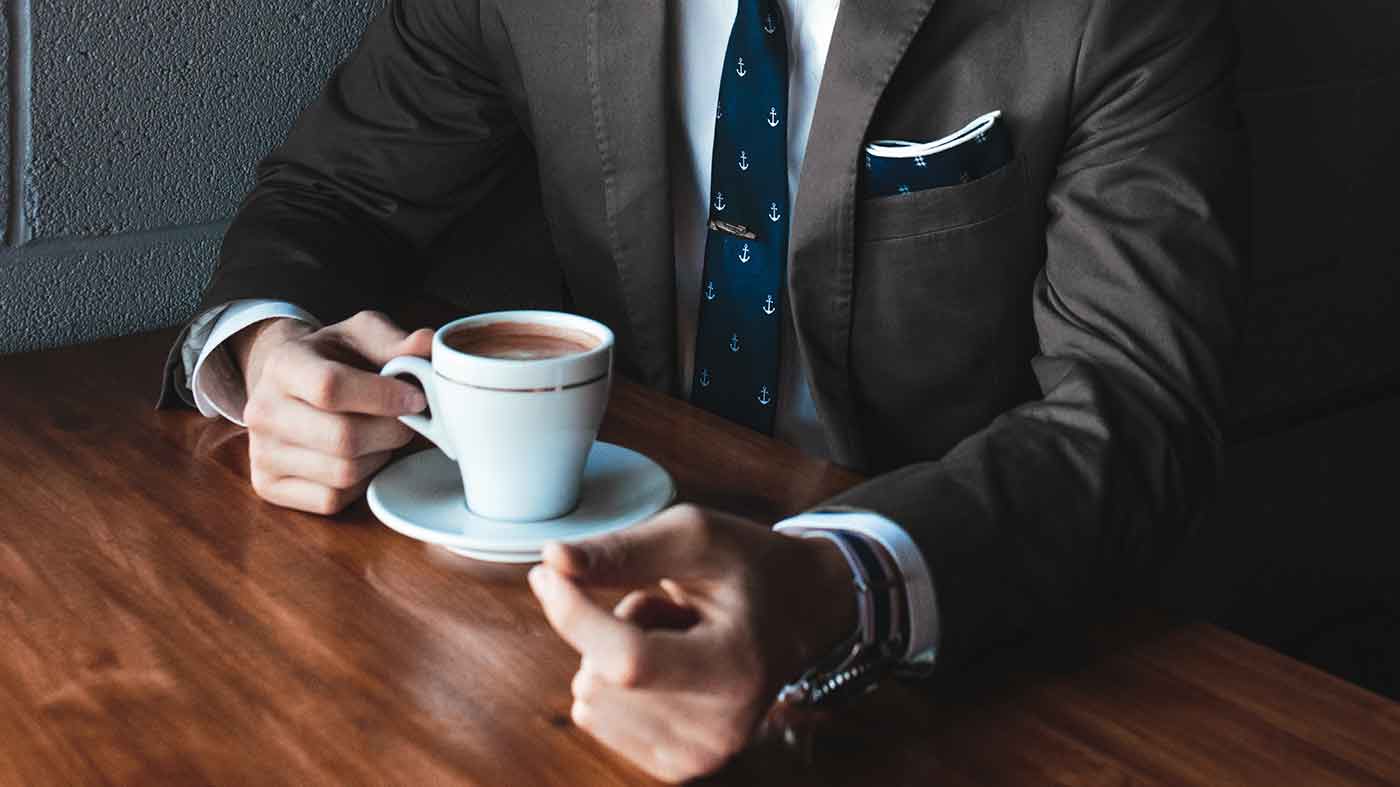 PULSE helped us improve our Net Promoter Score by 40 points thus leading to improved overall Customer Experience.
Manish Madan,
Head Customer Service
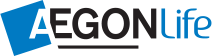 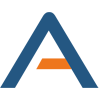 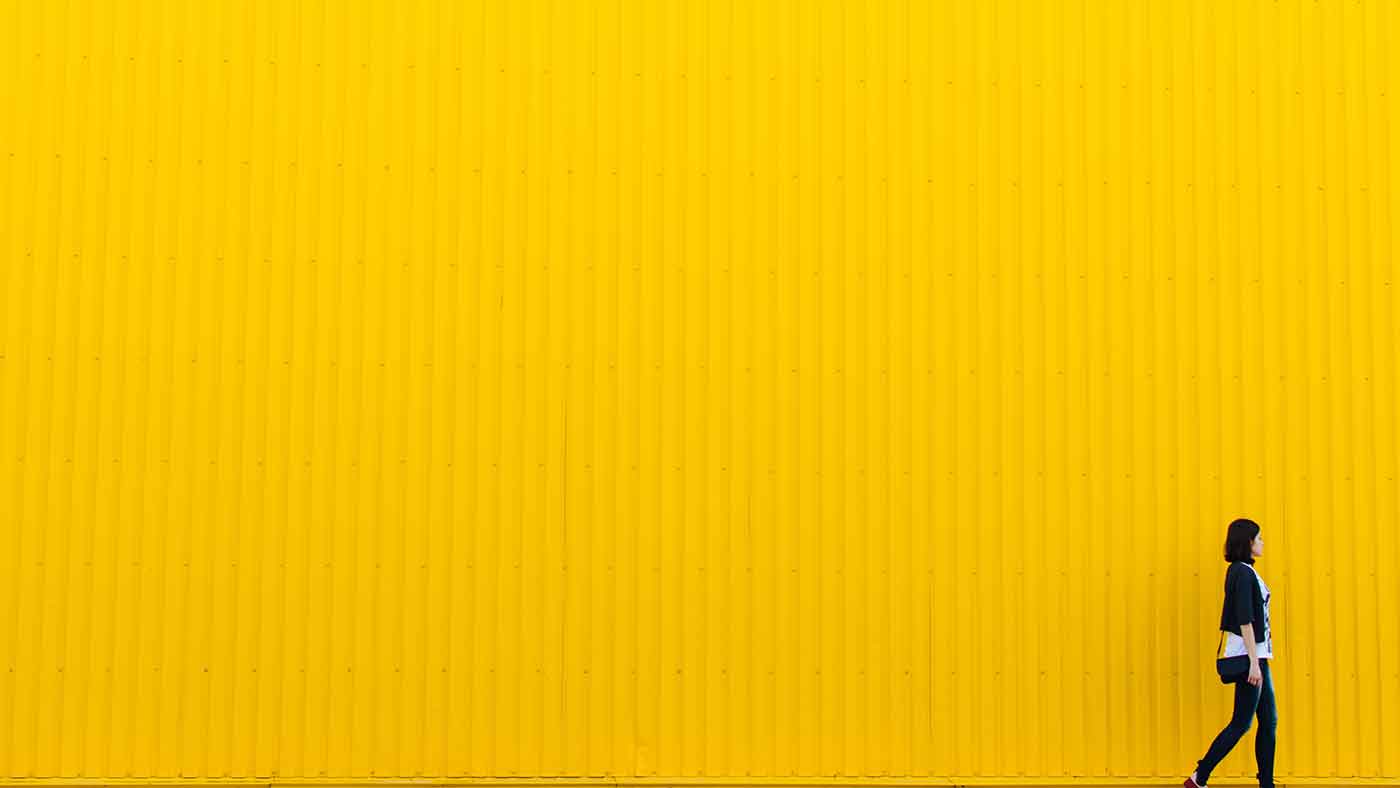 Built for Business
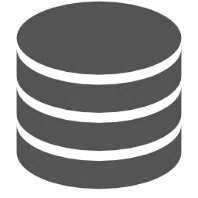 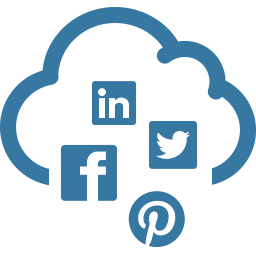 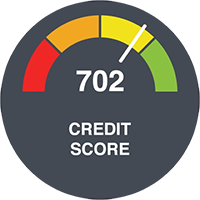 Social Data
Enterprise Data
External Data
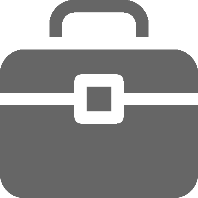 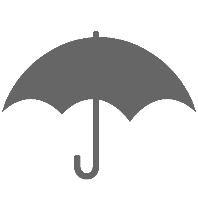 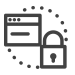 Easy Subscription Plans
Business User Ready
Industry Specific
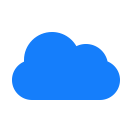 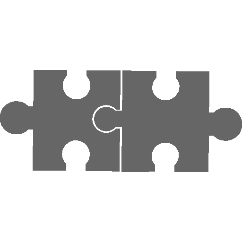 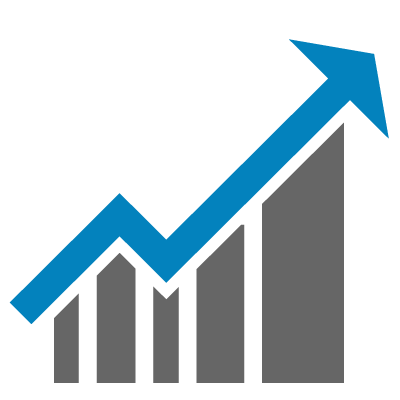 Integrateable
Cloud Hosted
Scalable
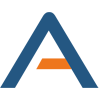 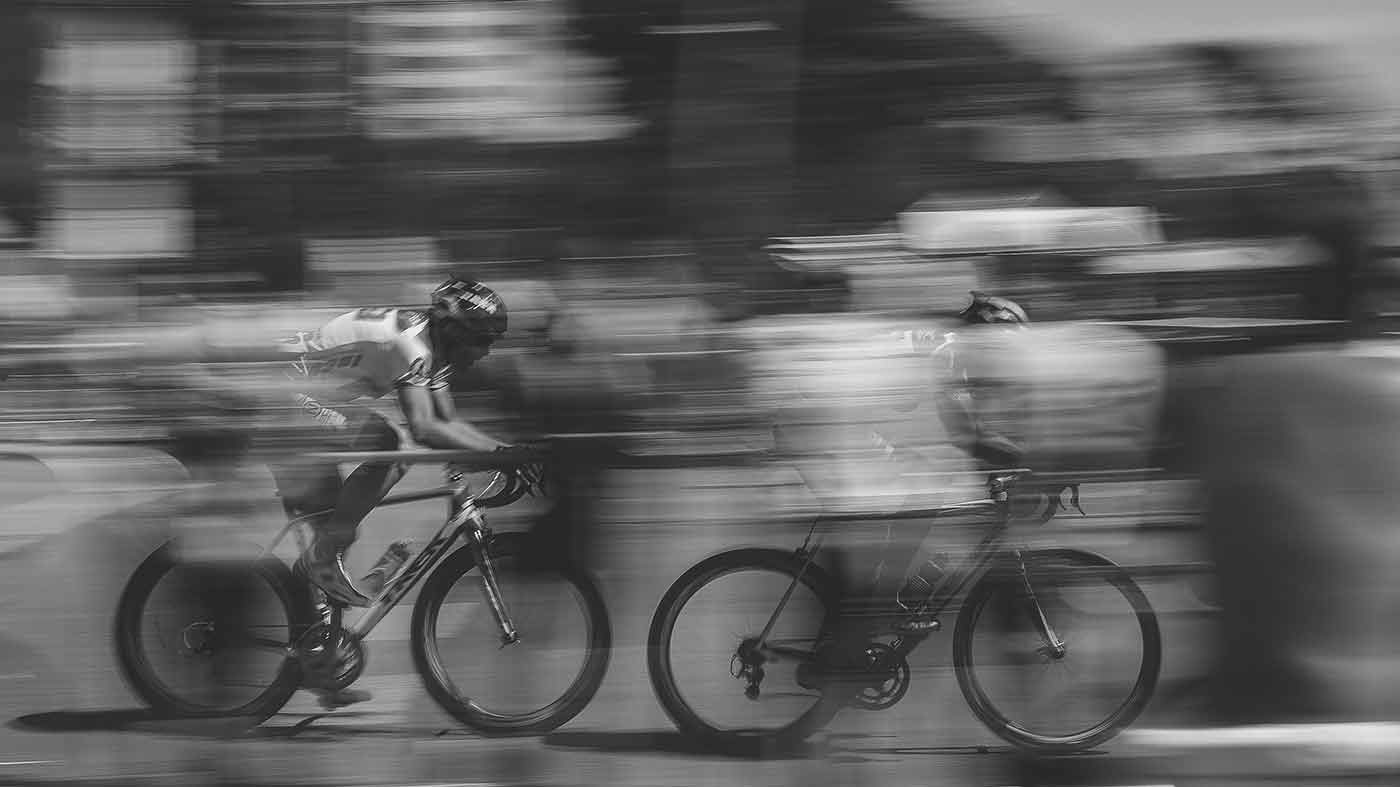 Make Customer Experience your Differentiator.
www.aureusanalytics.com
blog.aureusanalytics.com
https://www.linkedin.com/company/aureus-analytics
@AureusAnalytics
info@aureusanalytics.com
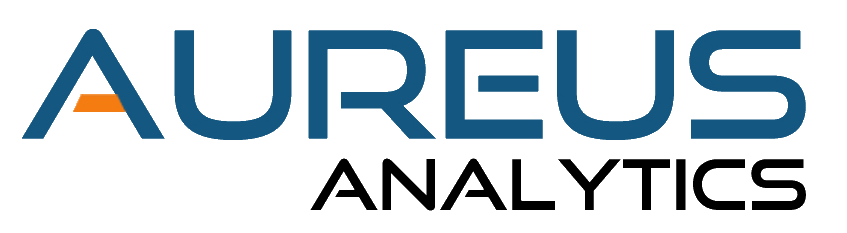